Local Area Planning Update
Presentation to TRANSAC
January 24, 2013
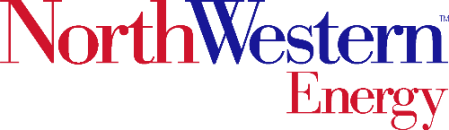 Electric Transmission Planning
State of the System Update
Previously Reported Contingency Updates
Loss of the Burke A or B 115 kV lines overloads the remaining Burke line. Reconductoring is currently in process and scheduled to be finished Fall 2012. Note, this project was completed in 2012, and the lines are now fully rated to match NWE line ratings in Montana.

Mill Creek 161 kV bus outage presents low voltage, overloads and widespread outage risks to the Butte/Helena/Bozeman areas. Mitigation is planned for 2013.  Note, mitigation for this problem was partially completed in late 2012 with the addition of the South Butte 230/161 kV auto transformer addition. Full mitigation now planned for completion in 2014.
Electric Transmission Planning
2
State of the System Update
N-2 Study Results are Completed for 2012 & 2013 models.
Other Previously reported Category C events include:

Loss of portions of Billings Steam Plant 230kV bus may cause minor overloads on the Broadview-Alkali Creek 230 kV line or the Rimrock 161 kV phase shifter in the Billings area. These overloads can be easily mitigated with phase shifter adjustment. 
A loss of the East Gallatin 161 kV bus puts Bozeman at risk and could result in significant loss of the Bozeman 50 kV system due to another transformer overload, and resulting cascades.
Electric Transmission Planning
3
State of the System Update
Additional 2012 N-2 (Category C) Outage Results
Loss of the Mill Creek 100 kV Bus could overload the Anaconda and Drummond 100/50 kV autobanks.  Mitigation is already planned (convert the Anaconda – Drummond 50 kV line to 100 kV).
The Colstrip – Sarpy Auto 115 kV line can overload for certain double contingency outages.  The line rating is now limited by in-line wave traps; planned communications upgrades mitigates the problem.
The Hardin – Crossover 230 kV line can overload for certain double contingency outages.  This line is de-rated due to ratings on WAPA owned CT’s at Crossover; mitigation discussions underway.
Loss of the Ennis 161 kV bus can create voltage and thermal problems in the Big Sky area.  Mitigation is underway.
Electric Transmission Planning
4
State of the System Update
Additional 2012 N-2 (Category C) Outage Results
Loss of the Missoula 4 – Hamilton Heights 161 kV transmission lines (common corridor) could cause segments of the Missoula 4 – Hamilton 69 kV A and B lines to overload.  Mitigation is planned.
Loss of the Highwood – Judith Gap South 230 kV line in conjunction with the Rainbow – Stanford 100 kV line may result in low voltage in the Stanford area 69 kV system.
Loss of the Harlowton or Glengarry 100 kV buses results in low voltage in the local 50 kV systems.
Loss of the Canyon Ferry 100 kV lines from Great Falls to Helena may overload the Holter – Helena Valley 100 kV line.  Voltages in the Helena area approach minimums.
Electric Transmission Planning
5
Analysis of Future Cases
Summary Results 2017 - 2027 Cases: Thermal Issues
No thermal overloads were observed under normal system conditions.
Shutdown of Corette generating plant in 2015 would accelerate the need for additional system upgrades in the Billings area.  Several contingencies in the Billings area heavily load the Billings Steamplant 230/100 kV autobanks, with overloads appearing in the ten year planning horizon.  Another 230/100 kV autobank tie in the area will be needed.
The Baseline – Meridian 100 kV line may overload under contingency conditions within the five year planning horizon.
The Three Rivers 161/100 kV auto bank could overload for loss of the Three Rivers – Jackrabbit 161 kV line or other Category C contingencies within the ten year planning horizon.
Electric Transmission Planning
6
Analysis of Future Cases
Summary Results 2017 - 2027 Cases: Thermal Issues
Several outages may overload the Trident Auto 100/50 kV transformer within the five year planning horizon.  Mitigation plans are already under consideration.
Loss of the Mill Creek – South Butte 230 kV line in conjunction with either Mill Creek – ASIMI 161 kV lines may overload the remaining Mill Creek – ASIMI 161 kV line due to a current limited device within the five year planning horizon.  Will be mitigated with rebuild of the Mill Creek 161 kV bus.
Loss of the Rattlesnake 100 kV bus may overload the Missoula 1 – Reserve St 100 kV line and heavily load the Reserve St and Missoula 4 161/100 kV auto banks within the 5 – 10 year planning horizon.  Mitigation is planned.
No new thermal problems were observed in the Missoula, Helena, or Great Falls areas.
Electric Transmission Planning
7
Analysis of Future Cases
Summary Results 2017 - 2027 Cases: Voltage Issues
Under normal system conditions, minor voltage problems were observed on certain area 50 and 69 kV systems, easily mitigated with tap changes or capacitors. No problems observed on BES elements.
Loss of the Painted Robe – Roundup 100 kV line may result in minor low voltage problems in the area 50 and 69 kV systems within the five year planning horizon.
Loss of the Highwood – Judith Gap South 230 kV line may result in minor low voltage problems in the Lewistown area 50 kV system.
Loss of the Broadview – Roundup 100 kV line may result in minor low voltage problems in the area 50 and 69 kV systems within the 15 year planning horizon.
Electric Transmission Planning
8
Analysis of Future Cases
Summary Results 2017 - 2027 Cases: Voltage Issues
Loss of a Missoula 4 – Hamilton Heights 161 kV line may result in minor low voltage problems on the Hamilton area 69 kV A line within the 15 year planning horizon.  Mitigation is planned.
Loss of the Shorey Road – Columbus Rapelje 230 kV line may result in minor low voltage problems in the Columbus area within the 15 year planning horizon.  Mitigation is planned.
Loss of the Broadview 100 kV bus may result in low voltages on the Roundup area 50 and 69 kV systems within the five year planning horizon.
Loss of the Garrison 230 kV bus may result in widespread marginal to low voltages in Butte, Helena, and Bozeman areas in the 10 – 15 year planning horizon.  This situation improved with loss of large industrial load in the Missoula area.
Electric Transmission Planning
9
Analysis of Future Cases
Summary Results 2017 - 2027 Cases: Voltage Issues
Loss of the Laurel – Bridger 100 kV A and B lines results in low voltage in the Bridger area within the five year planning horizon.
Loss of the Judith Gap 100 kV bus may result in low voltages in the Benchland area 100 kV system within the five year planning horizon.
Electric Transmission Planning
10
Analysis of Future Cases
Stability Issues
Stability (Dynamics) runs have not yet been performed on the base cases.

These runs should be completed later this year.

No major problems are anticipated.
Electric Transmission Planning
11
Next Steps
Verify New Problems Found.

Prioritize Problems using Decision Rules

Begin or Continue Mitigation Studies
Electric Transmission Planning
12
Local Area Planning Update
Questions?
Electric Transmission Planning
13